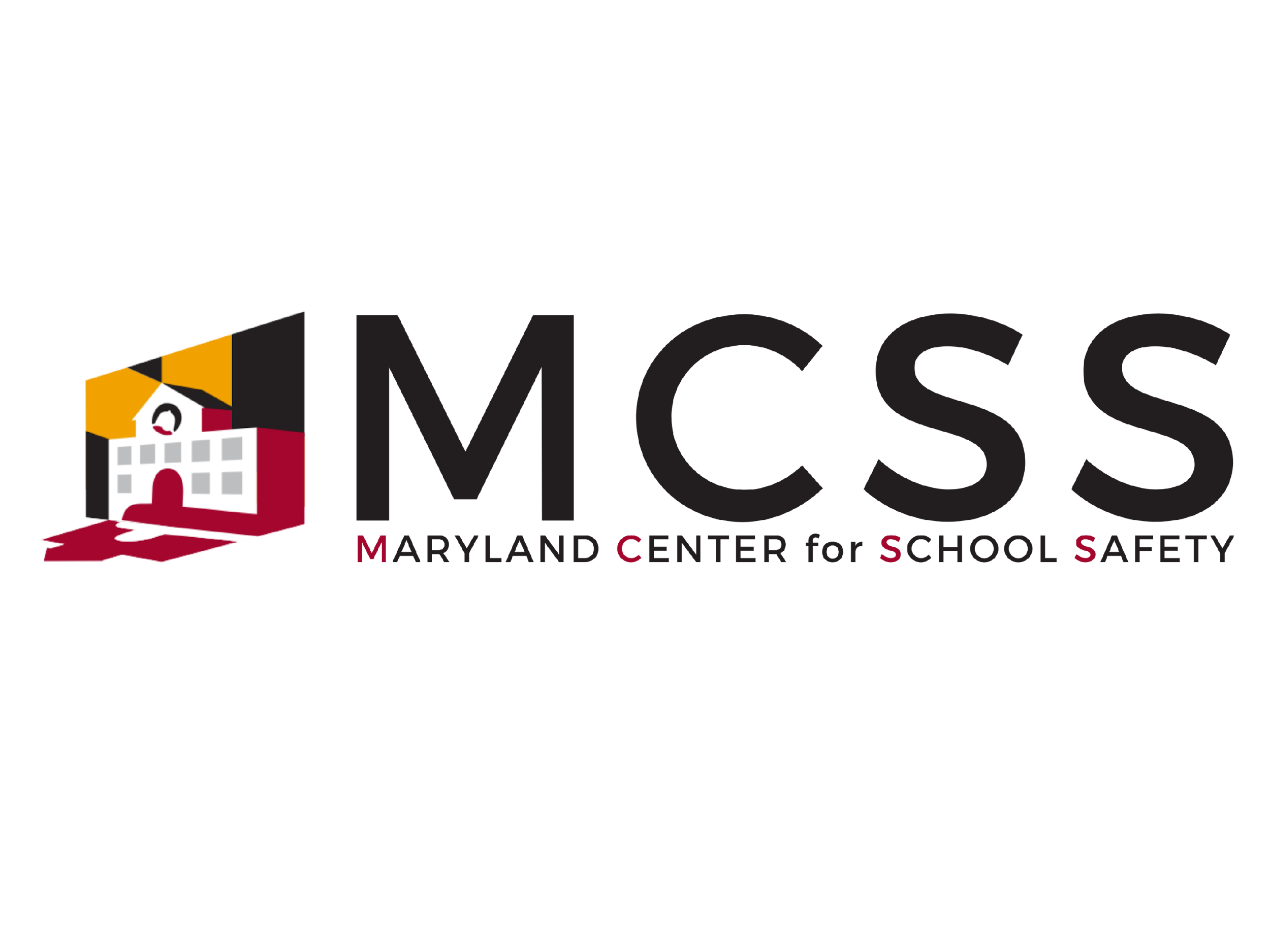 Welcome!Please complete an audio check and put your school system in the chat.
[Speaker Notes: Facilitator: Kate/Kim]
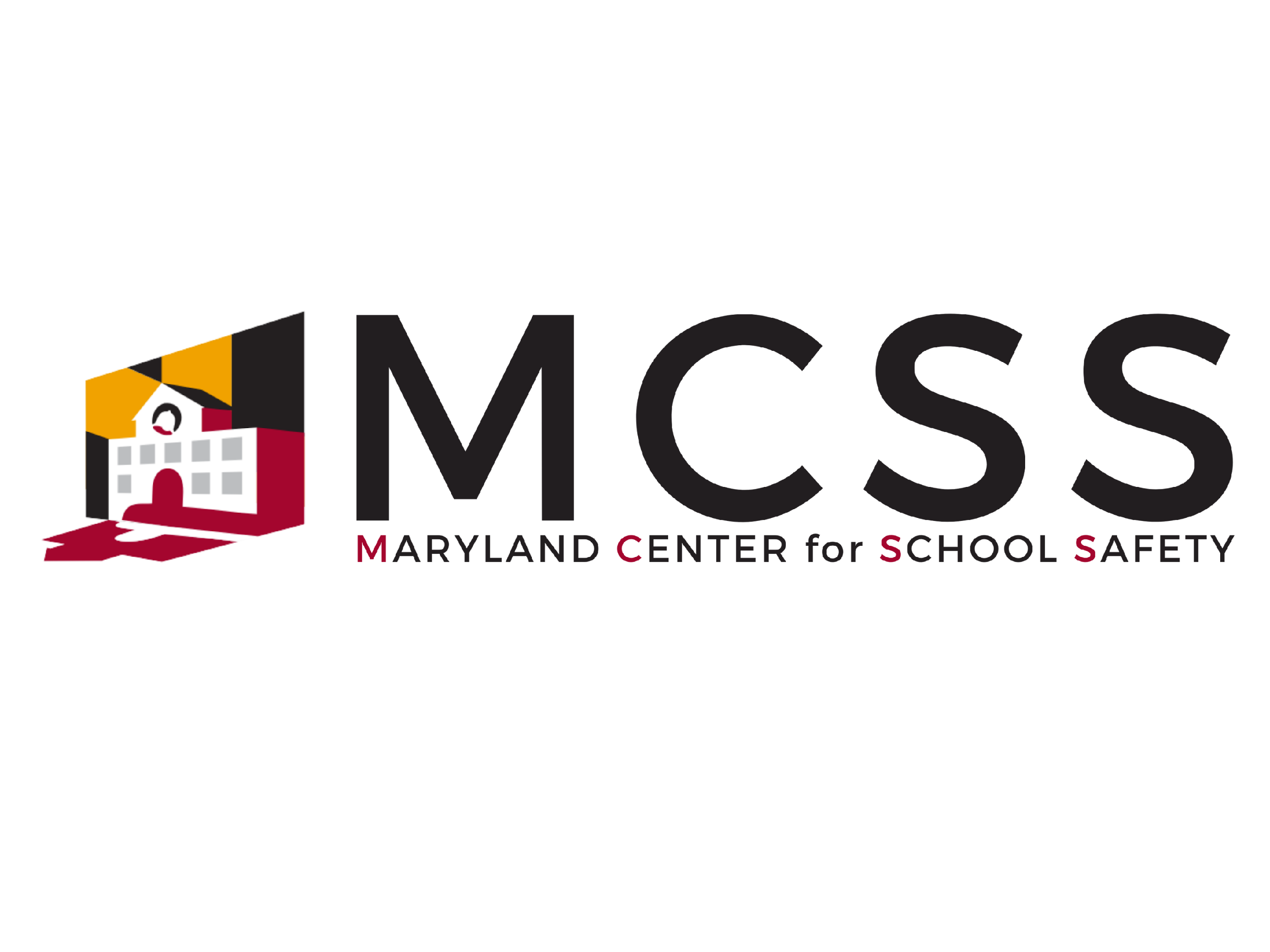 February 2025 Discussion-Based Tabletop ExerciseWednesday, February 20th , 2025
Agenda
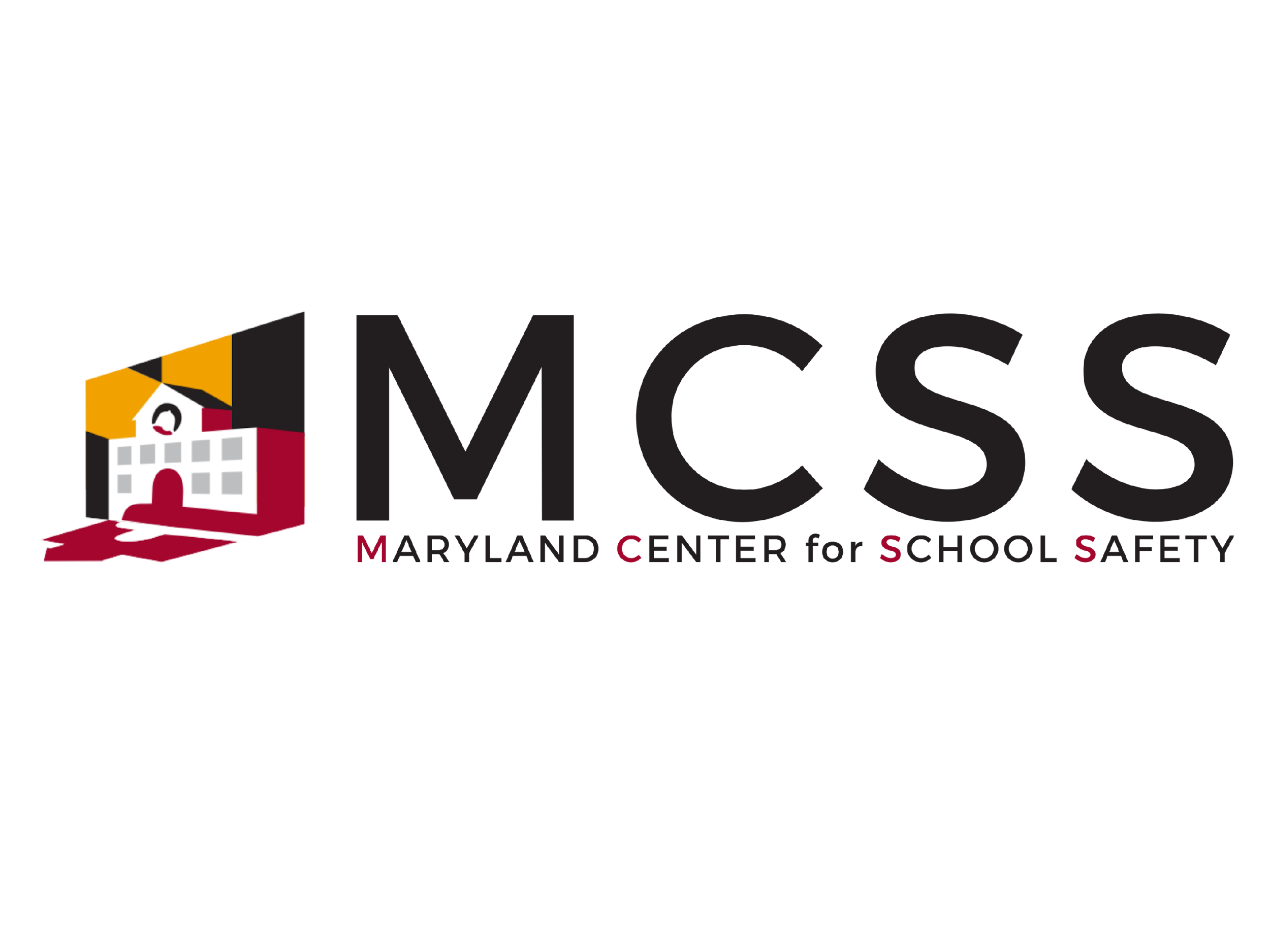 Welcome and Introductions
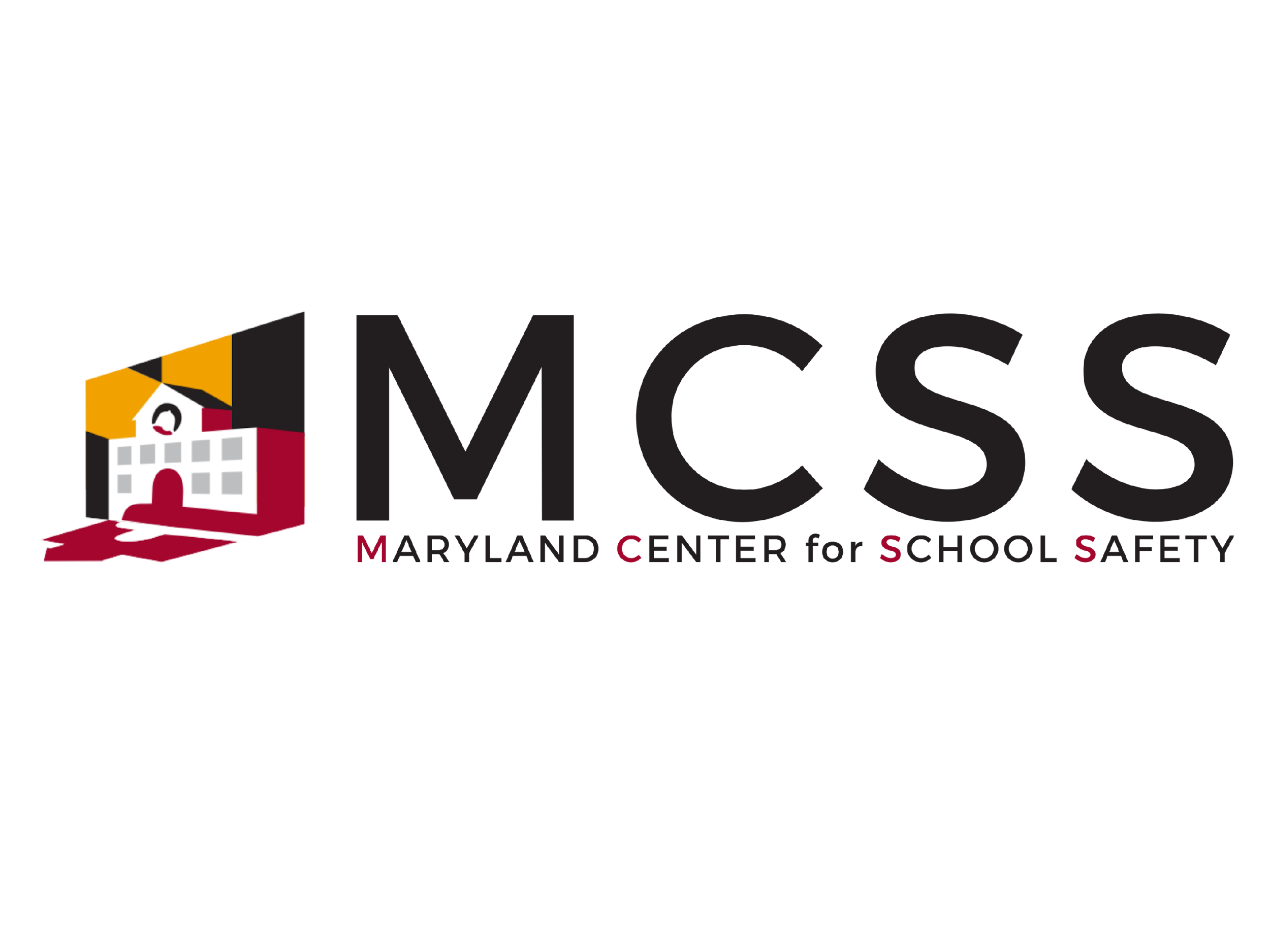 Exercise Purpose:
To facilitate internal, on-site discussion that promotes communication and collaboration amongst response and recovery stakeholders.
Intended Outcomes:
Identify gaps and capabilities in coordination with internal and external stakeholders
Evaluate communications plans within a school-based incident.
Encourage coordination with other local agencies.
Identify opportunities for state support with communication and coordination.
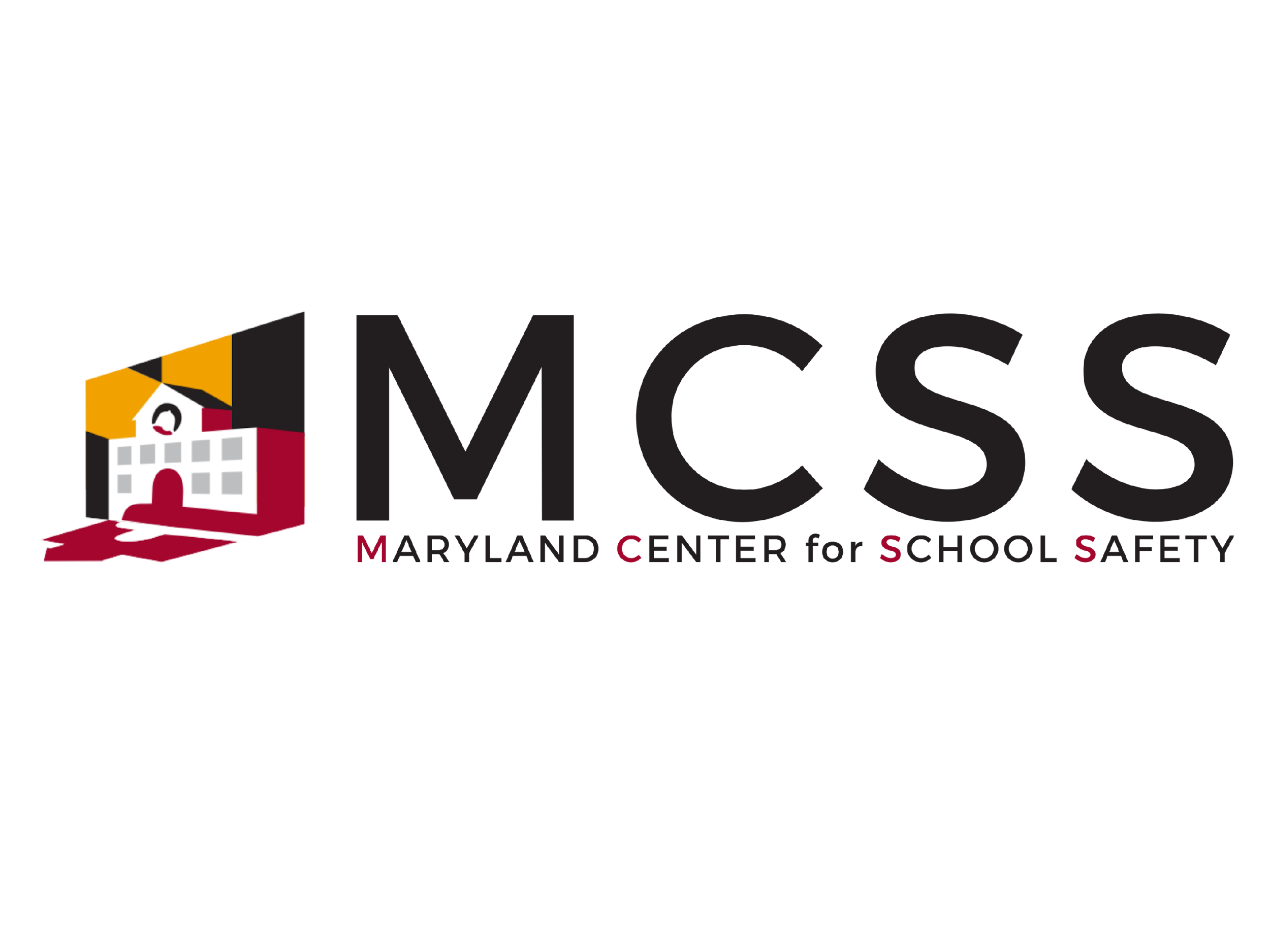 Exercise Objectives
Evaluate the effectiveness of school systems’ coordination with partners during a school-based incident.
Evaluate LEA communication protocols with both internal (staff, students) and external (parents, emergency responders) stakeholders throughout the response process during an after-school event. 
Understand resources and assistance needed at the local level, and the ability of the state and other external stakeholders to provide support.
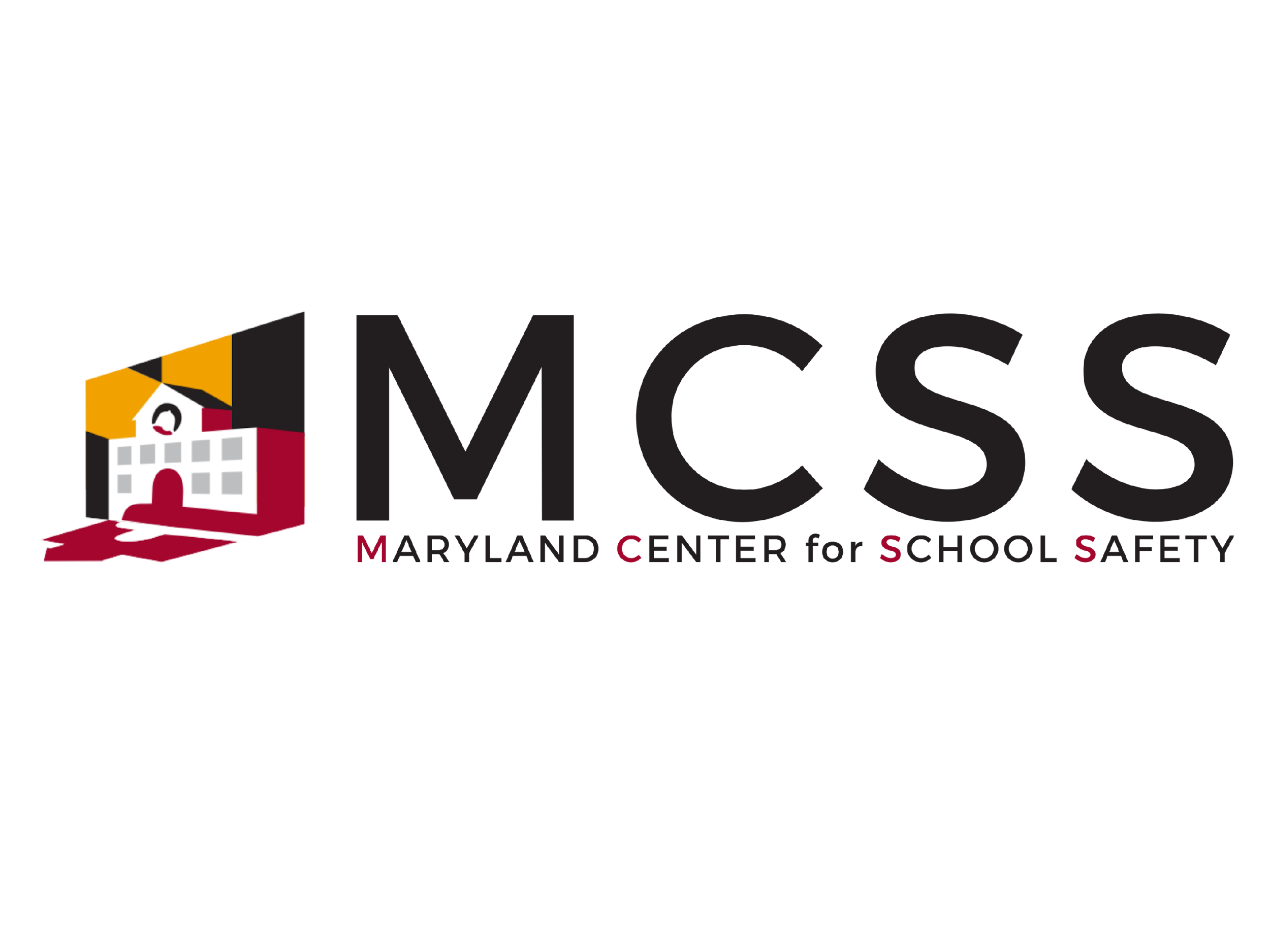 Exercise Ground Rules
Short discussion after each module among local groups.
No “right” answers - discuss all options. 
Test the plan(s). 
Accept the artificialities of the scenario. 
Make notes on your responses and be prepared to brief-out to the larger group.
This is a self evaluation opportunity for the LEA and local partner agencies.
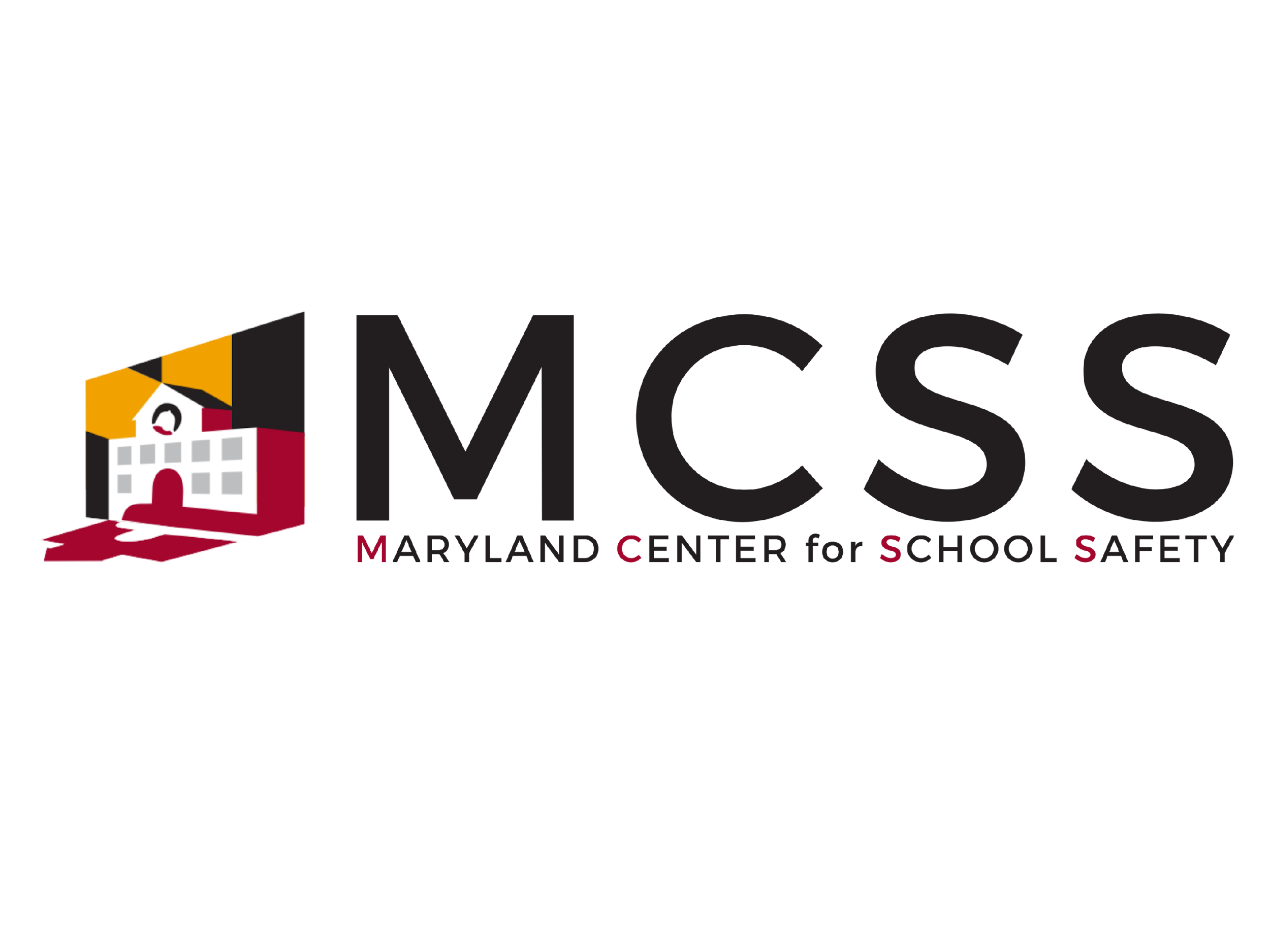 Exercise Rhythm
Scenario Introduction  (MCSS Live Stream) 
Breakout: Local Group Discussion
Brief-out with all groups

Scenario Update (MCSS Live Stream)
Breakout: Local Group Discussion 
Brief-out with all groups

Final Scenario Update (MCSS Live Stream)
Breakout: Local Group Discussion
Brief-out with all groups
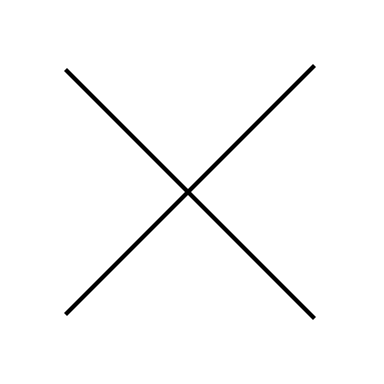 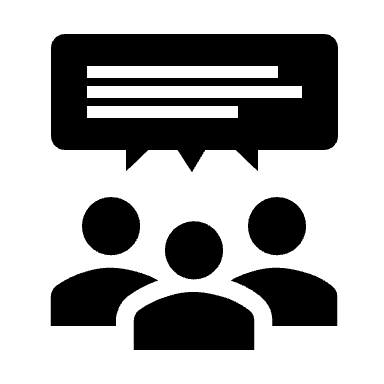 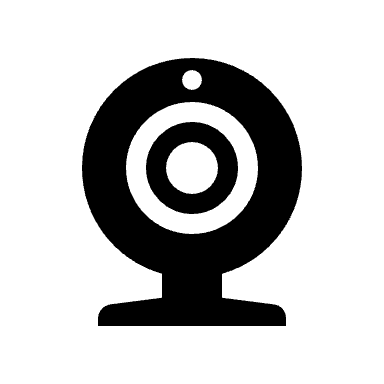 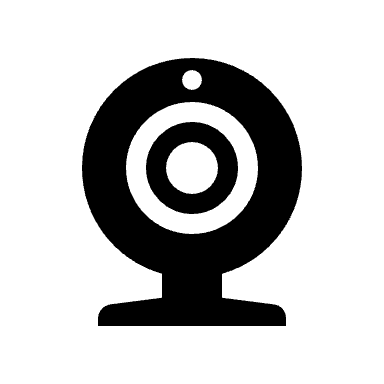 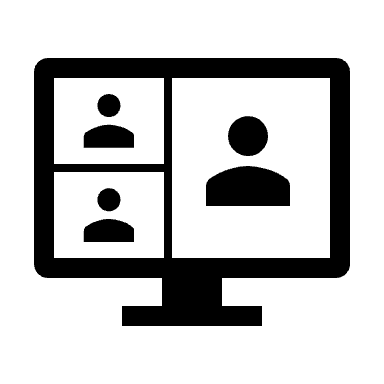 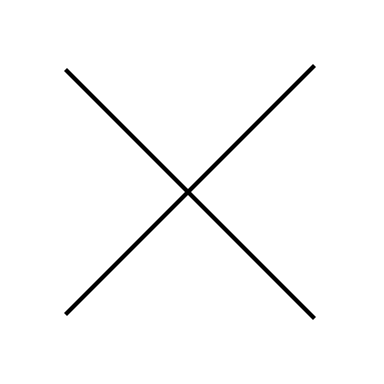 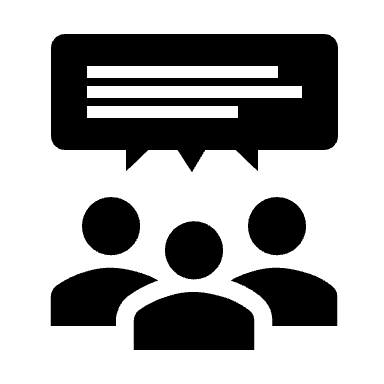 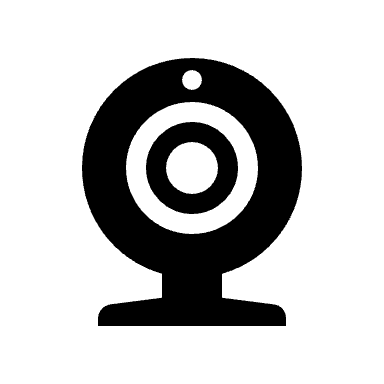 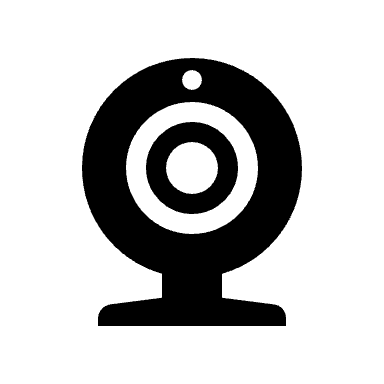 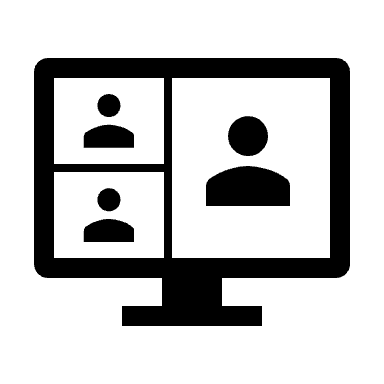 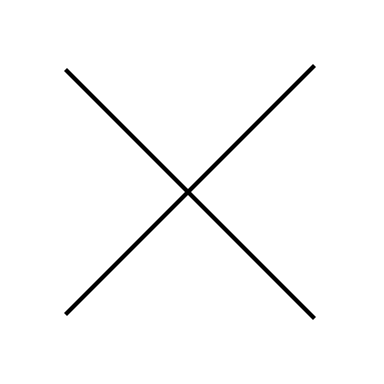 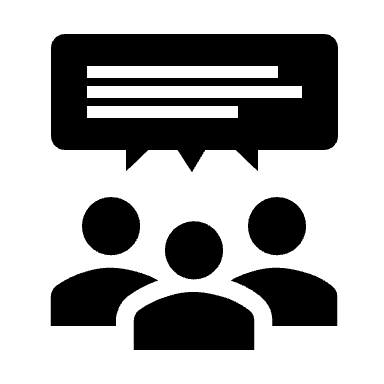 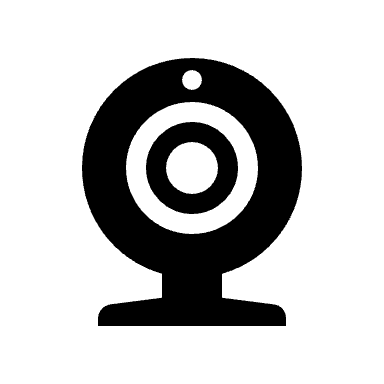 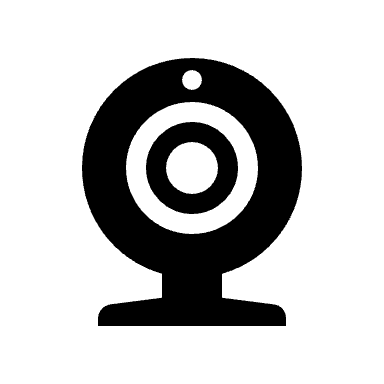 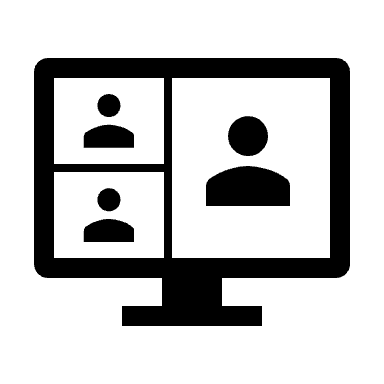 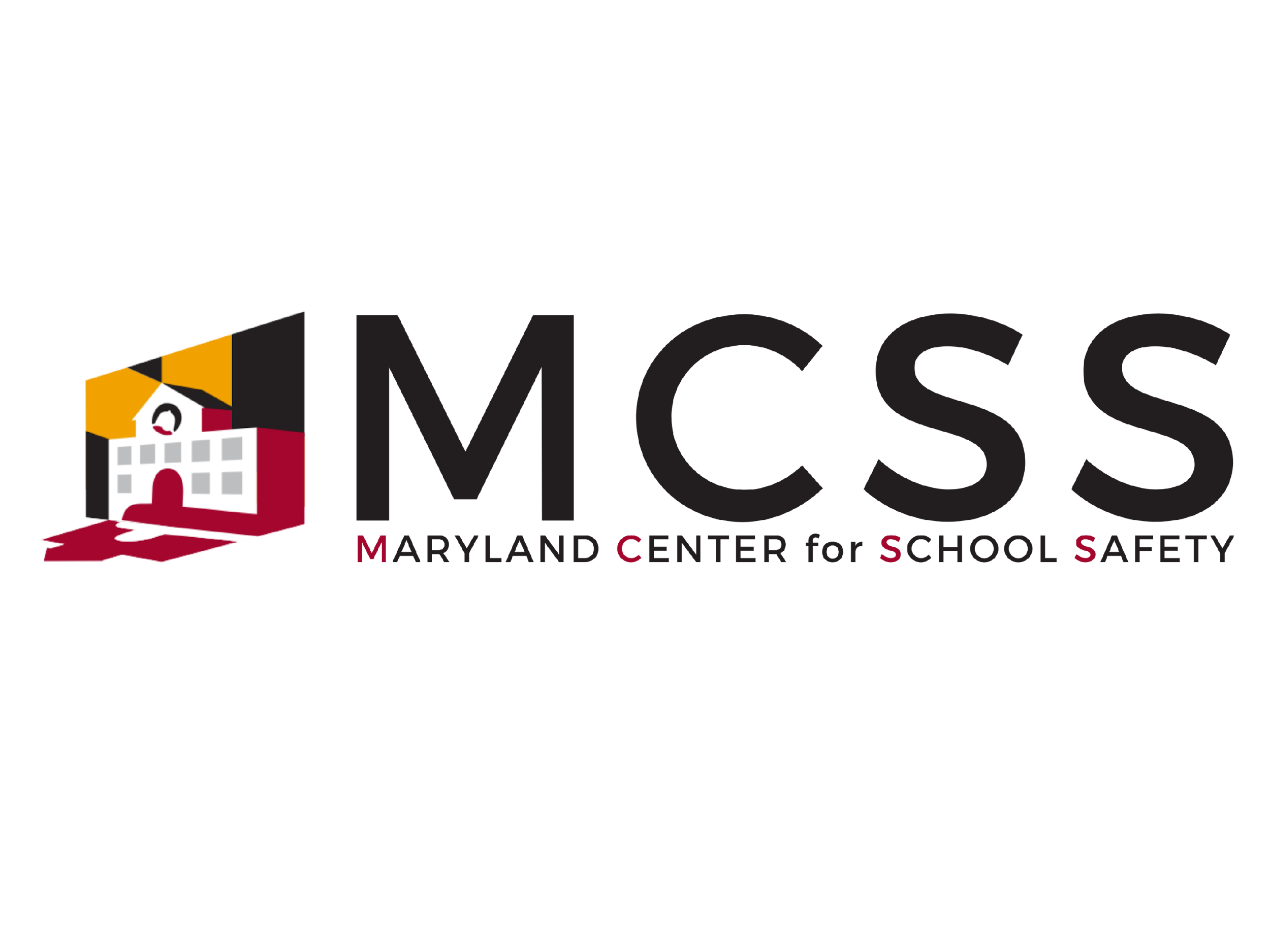 Start Exercise
Module 1: Ground Truth
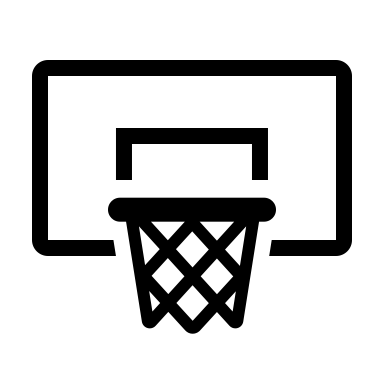 Today, Thursday February 12th during an intra- or inter- county basketball game at County XXX high school, a bleacher collapse occurs in the gymnasium, trapping and injuring multiple individuals. 
The incident takes place during the third quarter of a highly attended game, with parents, students, and school staff present. 
Multiple people call 911 to report the incident.
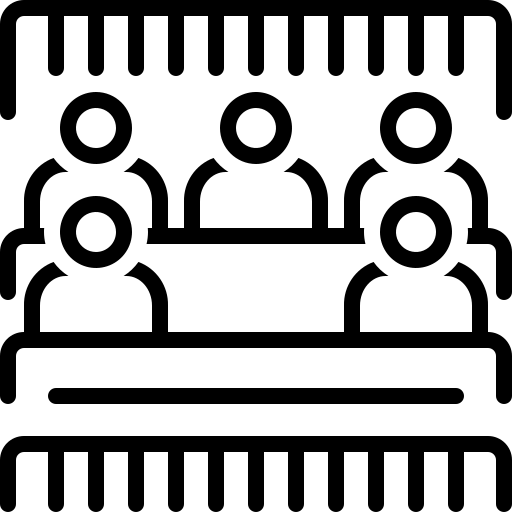 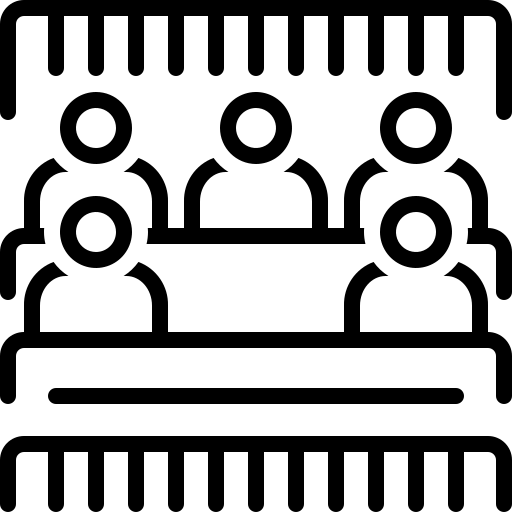 Module 1: Ground Truth
Today, Thursday February 12th during an intra- or inter- county basketball game at County XXX high school, a bleacher collapse occurs in the gymnasium, trapping and injuring multiple individuals. 
The incident takes place during the third quarter of a highly attended game, with parents, students, and school staff present. 
Multiple people call 911 to report the incident.
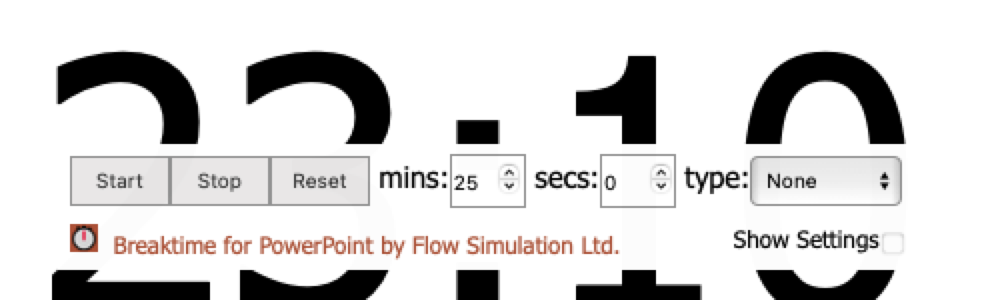 Module 2: Scenario
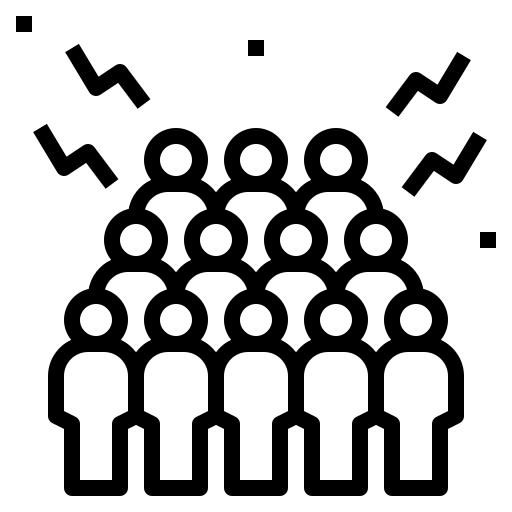 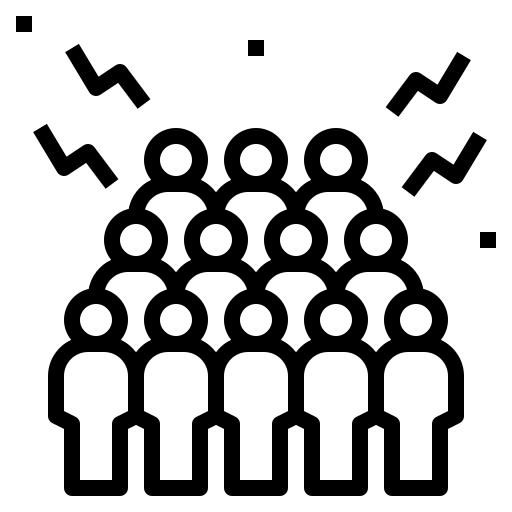 Fire, EMS, and law enforcement arrive to find a chaotic scene. People are running out of the gym and there are multiple injuries to students, parents, and faculty. 
Patient Estimates:
Red - 15
Yellow - 40
Green – 85
First responders have transported the injured to a number of area hospitals and some have been flown by helicopter to regional trauma centers.
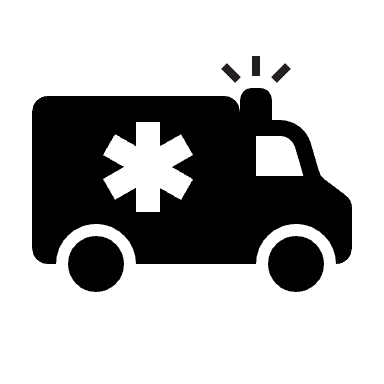 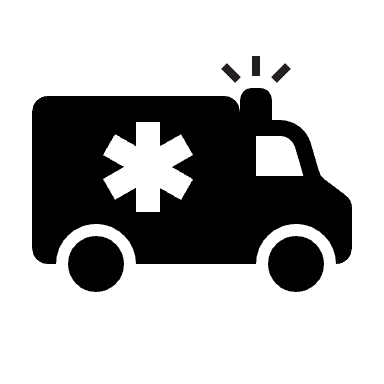 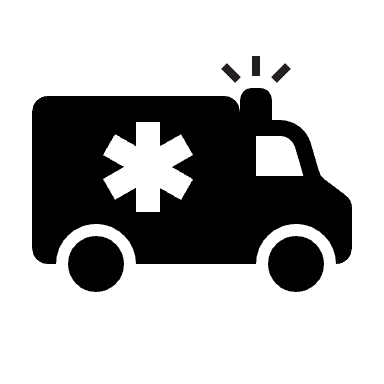 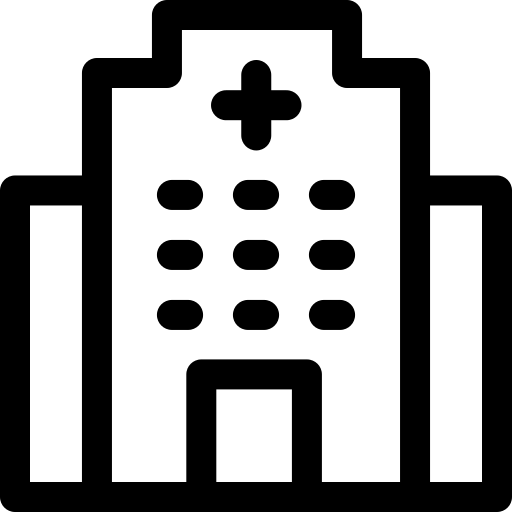 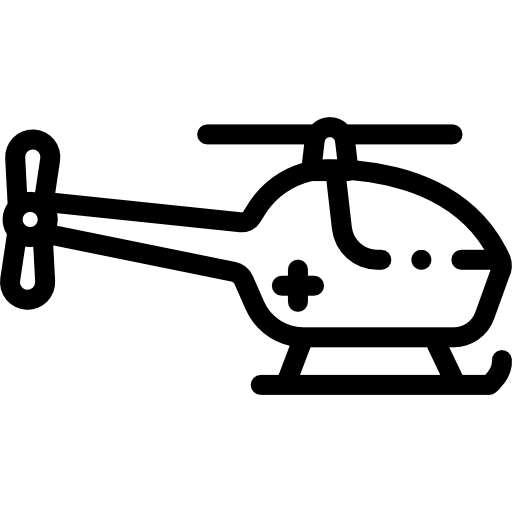 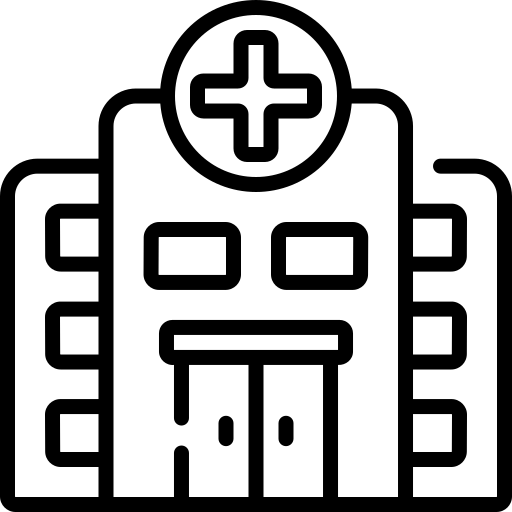 Module 2: Scenario
Fire, EMS, and law enforcement arrive to find a chaotic scene. People are running out of the gym and there are multiple injuries to students, parents, and faculty. 
Patient Estimates:
Red - 15
Yellow - 40
Green – 85
First responders have transported the injured to a number of area hospitals and some have been flown by helicopter to regional trauma centers.
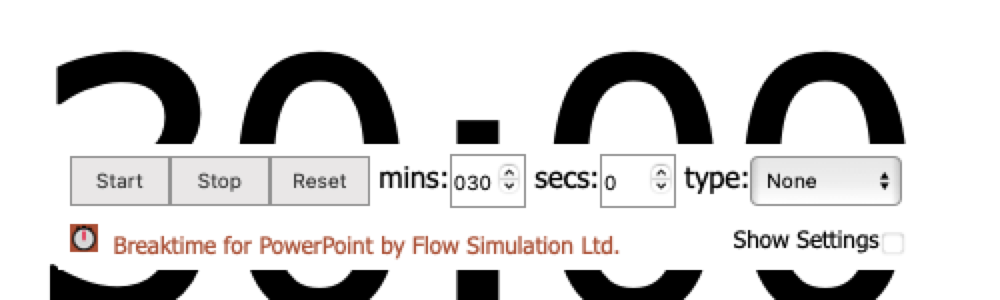 Module 3: Scenario
Uninjured students and parents at the basketball game have been calling friends and families to let them know what happened. Parents try calling the school and begin to arrive at the school looking for their children.
Between the first responders, parents, and media, crowd and traffic control is becoming a serious concern. 
The news crews are looking for a school representative to speak with them to provide a situation update. 
The media has been broadcasting the scene live as it unfolds and is requesting additional situation updates from a school representative. They have been interviewing students and parents that were in the gym when the collapse occurred. 
Concerned parents are asking about where students were taken and the status of school for tomorrow.
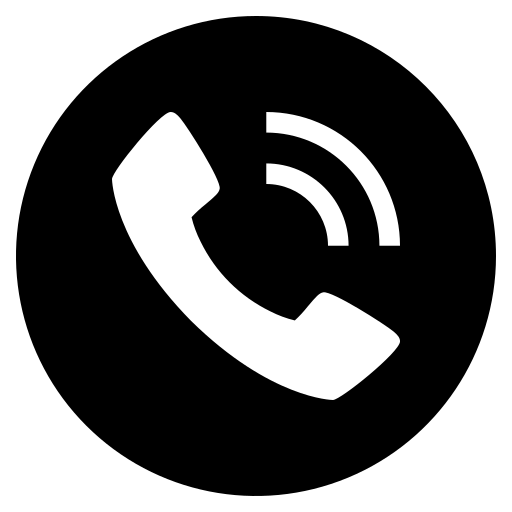 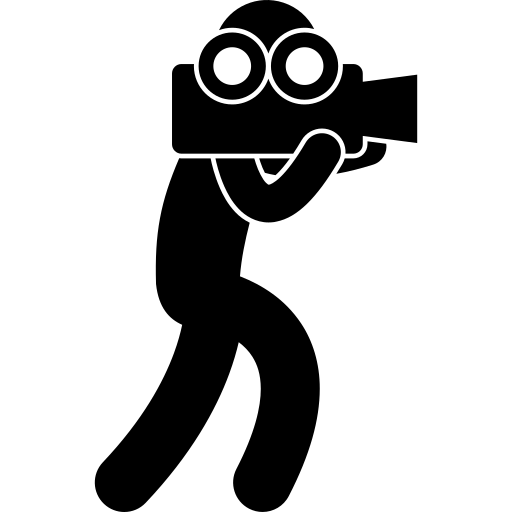 Module 3: Scenario
Uninjured students and parents at the basketball game have been calling friends and families to let them know what happened. Parents try calling the school and begin to arrive at the school looking for their children.
Between the first responders, parents, and media, crowd and traffic control is becoming a serious concern. 
The news crews are looking for a school representative to speak with them to provide a situation update. 
The media has been broadcasting the scene live as it unfolds and is requesting additional situation updates from a school representative. They have been interviewing students and parents that were in the gym when the collapse occurred. 
Concerned parents are asking about where students were taken and the status of school for tomorrow.
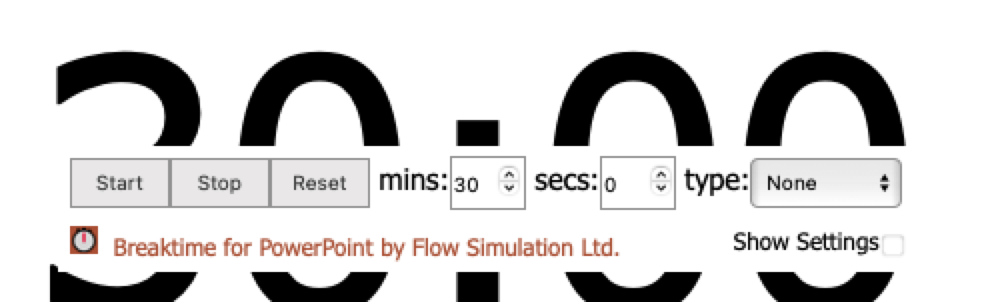 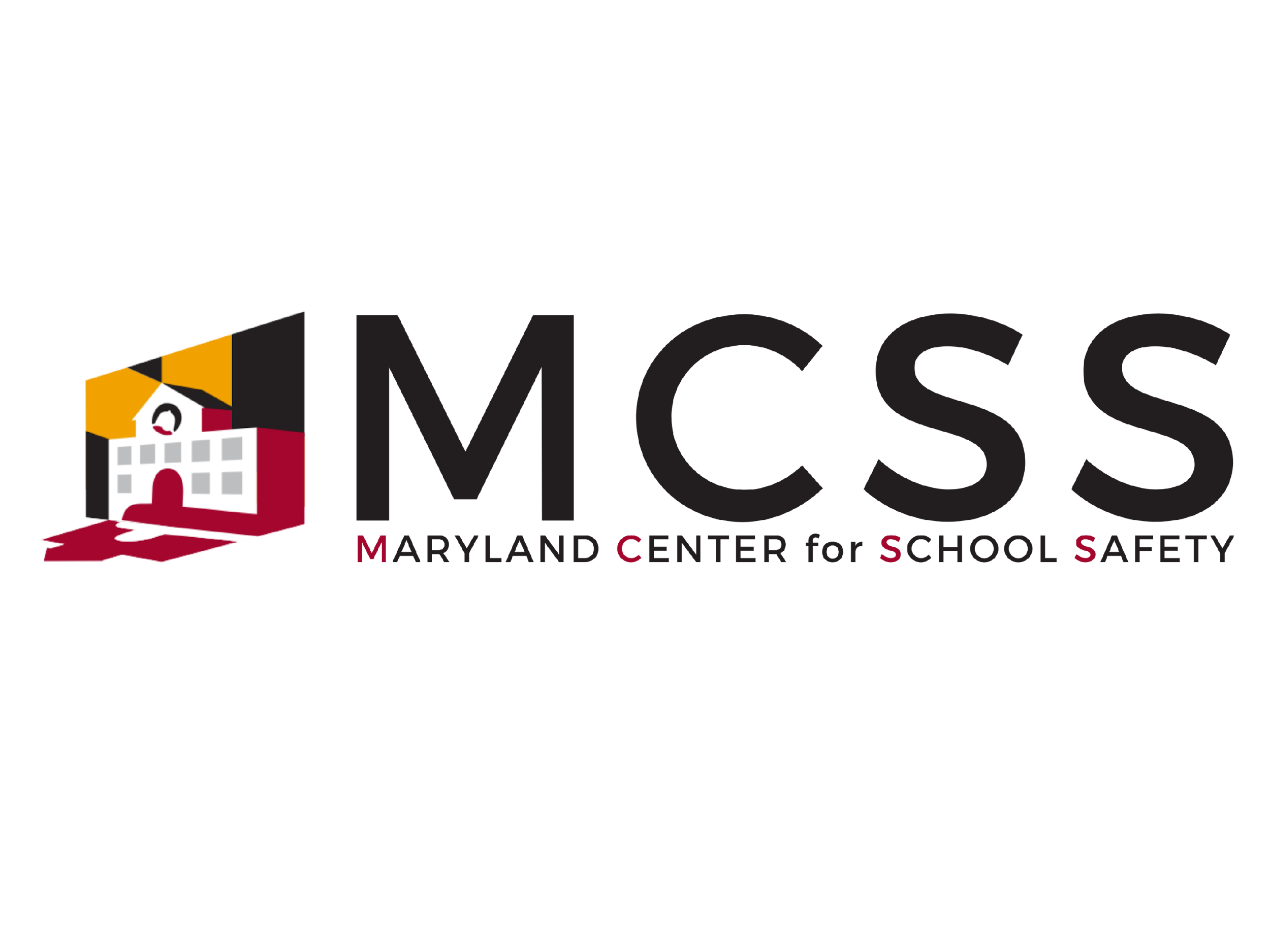 End Exercise
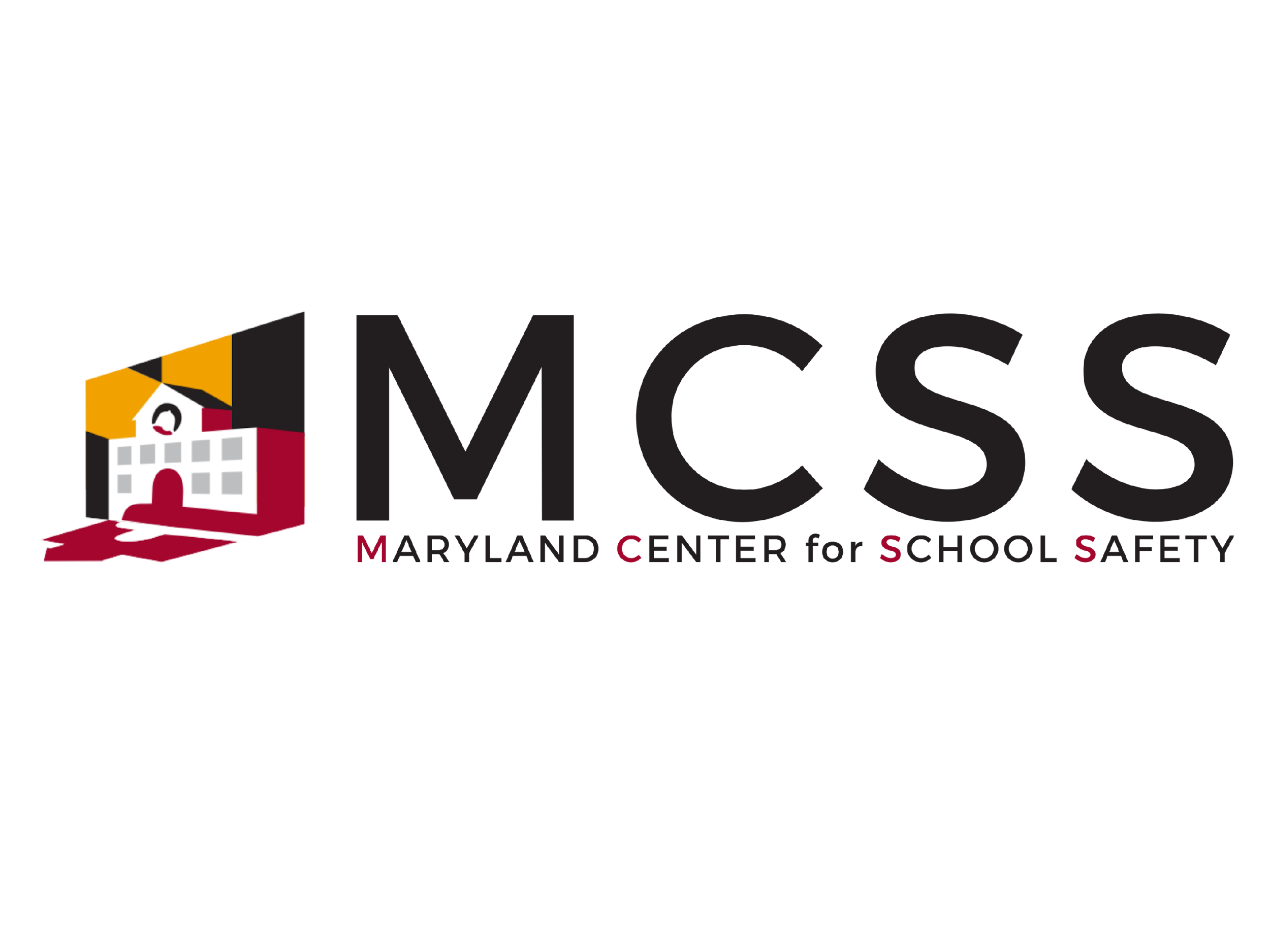 Questions, Comments, & Additional Needs:
Reminder: 
LEA leads (one per school system) should rejoin this Google Meet for the 1pm statewide hotwash
Thank you for participating!
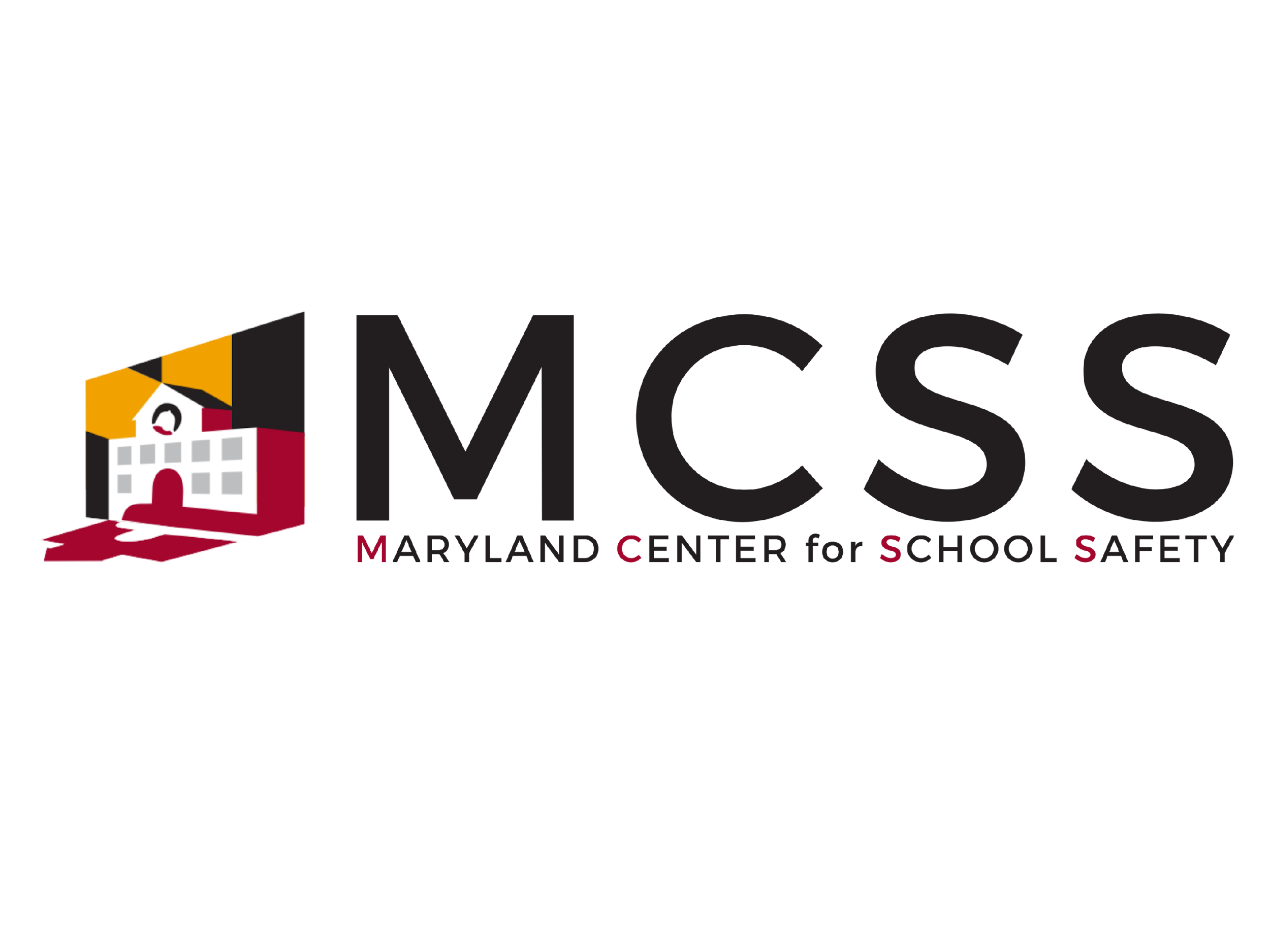 Possible Hotwash Questions
What went well?
What can be done better next time?
What unanticipated issue arose during the exercise?
What gaps were identified?
What weaknesses did this exercise expose?
What are some high-priority issues that should be addressed?
What are some ideas and recommendations for improvement?
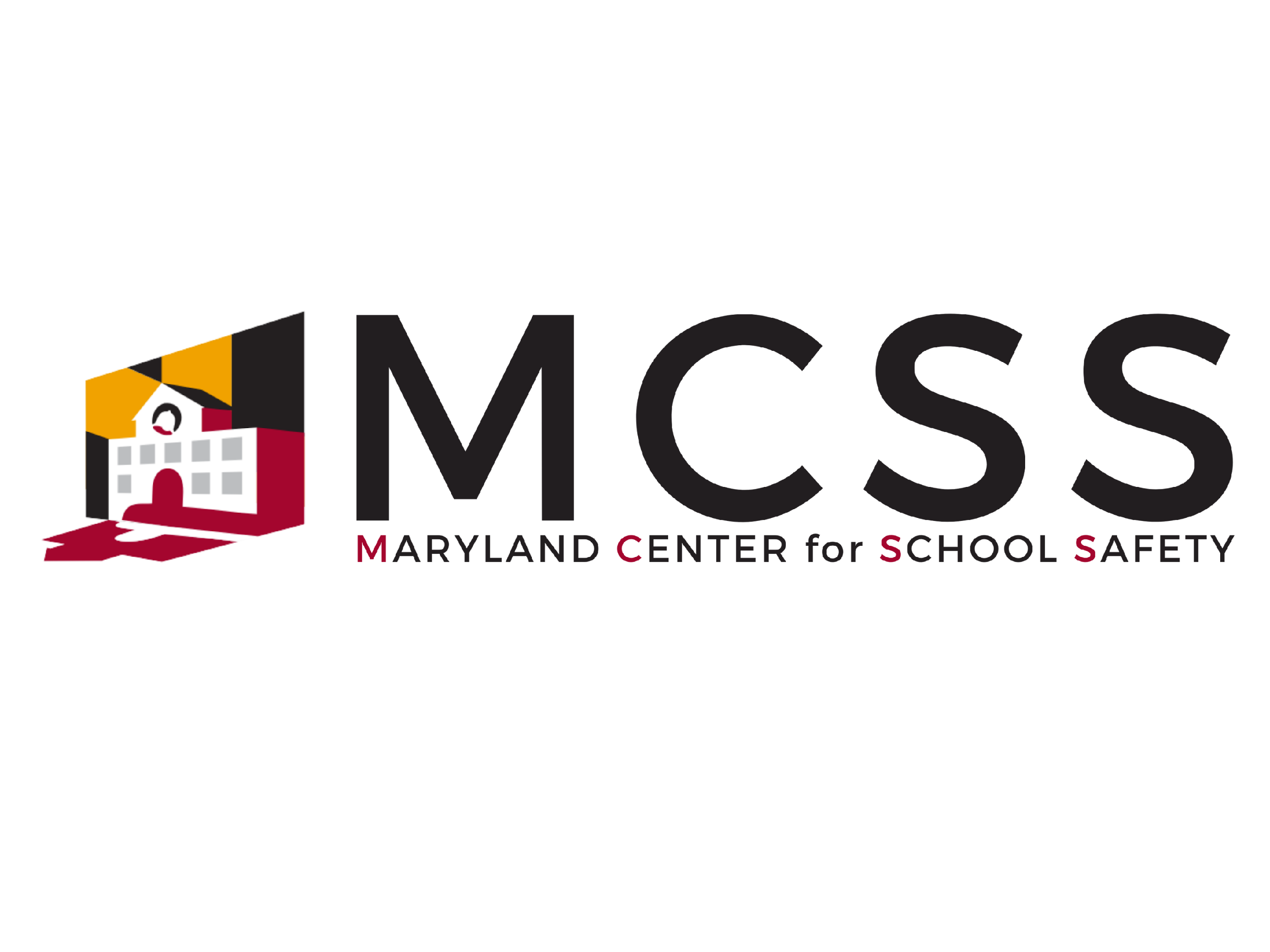